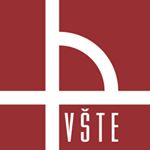 Vysoká škola technická a ekonomická 
v Českých Budějovicích
Ústav technicko-technologický
Optimalizace procesu výroby ve strojírenské firmě
Autor práce: Bc. Jitka Důrová
Vedoucí práce: Ing. Monika Karková, PhD.
Oponent práce:	Ing. Marek Šafář
České Budějovice, červen 2020
Obsah
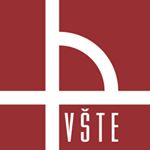 Cíl práce
Teoreticko-metodická část
Představení podniku
Použité metody
SWOT analýza STS Prachatice, a. s.
Procesní analýza pracoviště 
Analýza informačního systému
Vyhodnocení návrhu budoucího stavu
Závěrečné shrnutí

Doplňující otázky
Cíl práce
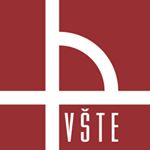 Cílem práce je analýza současného stavu výrobního procesu a návrh optimalizace procesu vzhledem k úpravě materiálového toku ve zvolené firmě.
Teoreticko-metodická část
Materiálový a informační tok
Optimalizace
Výrobní logistika
Výrobní proces
Průmysl 4.0
Představení podniku
STS Prachatice, a. s.
50 – 99 zaměstnanců,
vlastní a zakázková výroba.
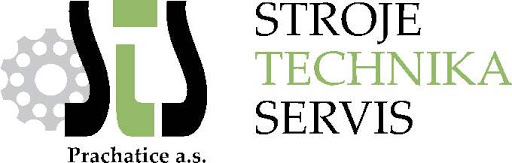 Mapa procesů STS Prachatice, a. s.
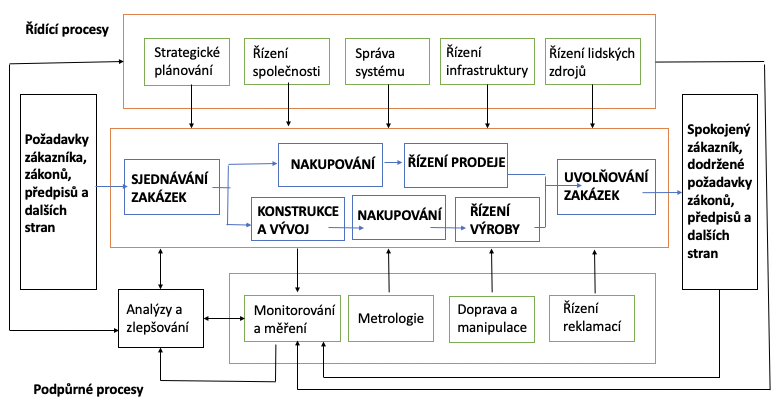 Metodika práce
Řízené rozhovory
SWOT analýza STS Prachatice, a. s.
Procesní analýza
Sankeyův diagram
Silné & slabé stránky
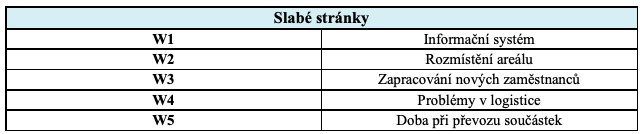 Příležitosti & hrozby
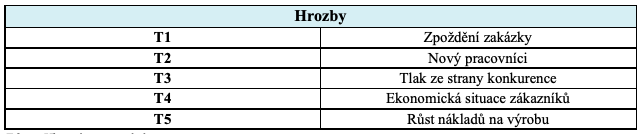 SWOT analýza STS Prachatice, a. s.
Analýza zpracování zakázky
Proces pro obchodní činnost



Proces pro strojírenskou výrobu
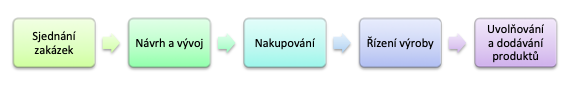 Procesní analýza materiálového toku v rámci společnosti
Variantní řešení
Varianta A
Varianta B
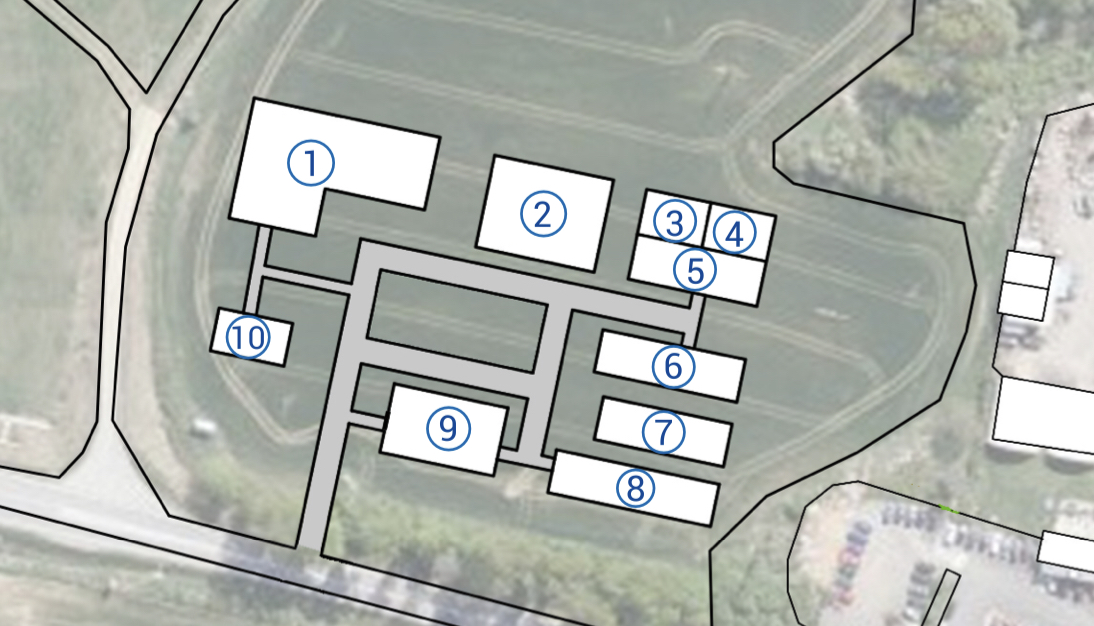 Vyhodnocení návrhu informačního systému
Algoritmus IS
Porovnání poskytovatelů IS
Vyhodnocení návrhu budoucího stavu
Budoucí schéma pracoviště STS Prachatice, a. s.
Závěrečné shrnutí
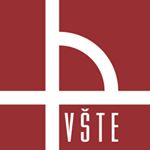 Vypracování SWOT analýzy
Návrh budoucího schématu pracoviště
Zavedení snímačů QR kódů
Zavedení informačního systému na míru

Cíl práce byl splněn a navrhované změny by mohly přispět společnosti k celkovému zefektivnění výrobního procesu.
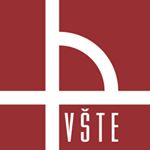 Děkuji za pozornost
Doplňující otázky vedoucího práce
Vedoucí neuvedla žádné doplňující otázky.
Doplňující otázky oponenta práce
Co by podle Vás mohla firma STS Prachatice, a.s., využít z konceptu průmysl 4.0.?

Uveďte alespoň 2 další informační systémy. Zkuste se inspirovat u větších strojírenských podniků.

V kapitole 5.6 se zmiňujete o 2 metodách svařování. Jaký je rozdíl mezi metodou svařování MAG a MIG?